1.7. CRISIS AMBIENTAL
FACULTAD DE CIENCIAS POLÍTICAS Y ADMINISTRATIVAS
Asignatura: DERECHO AMBIENTAL
Periodo: 2025-1S 
Dra. Rosa ambi infante
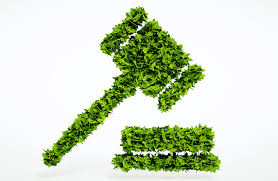 La crisis ambiental
es un fenómeno global que se manifiesta en el deterioro acelerado del medio ambiente como consecuencia de la actividad humana. Esta situación amenaza el equilibrio de los ecosistemas, la biodiversidad y las condiciones necesarias para la vida en la Tierra.
Principales causas de la crisis ambiental:
Deforestación:La tala indiscriminada de bosques reduce la capacidad del planeta para absorber CO₂, afecta la biodiversidad y altera los ciclos hídricos.
Contaminación:
Del aire: por emisiones industriales, vehículos y quema de combustibles fósiles.
Del agua: por desechos domésticos, agrícolas e industriales.
Del suelo: por uso excesivo de agroquímicos, minería y disposición inadecuada de residuos.
Cambio climático:
El aumento de gases de efecto invernadero (GEI) provoca fenómenos extremos como sequías, inundaciones, derretimiento de glaciares y aumento del nivel del mar.
Pérdida de biodiversidad:La desaparición de especies y hábitats afecta la estabilidad de los ecosistemas y reduce los recursos naturales disponibles.
Sobreexplotación de recursos naturales:La demanda excesiva de agua, minerales, suelos y especies animales o vegetales supera la capacidad de regeneración de la naturaleza.
Consecuencias de la crisis ambiental:
Inseguridad alimentaria e hídrica.
Migraciones climáticas y conflictos sociales.
Aumento de enfermedades relacionadas con la contaminación.
Daños económicos por desastres naturales.
Pérdida de patrimonio natural y cultural.
La importancia de actuar:
La crisis ambiental exige acciones urgentes a nivel local, nacional e internacional. Es necesario:
Implementar políticas públicas sostenibles.
Fomentar la educación ambiental.
Promover el uso responsable de los recursos.
Proteger las áreas naturales.
Desarrollar tecnologías limpias y energías renovables.
Conclusión:
La crisis ambiental no es solo un problema ecológico, sino también social, económico y ético. Afrontarla requiere un cambio profundo en la relación entre el ser humano y la naturaleza.